Concurrency: ThreadsCSE 333 Spring 2020
Instructor:	Hal Perkins

Teaching Assistants:
Ramya Challa	Mengqi Chen	John DepaszthoryGreg Guo 	Zachary Keyes	CJ LinTravis McGaha	Arjun Singh	Guramrit SinghCosmo Wang	Yifan Xu	Robin Yang Haoran Yu	Velocity Yu
Administrivia
Last exercise ex17 out now, due Monday
Concurrency using pthreads
hw4 due Thursday night next week
<panic>If you haven’t started yet</panic>
Usual late days (max 2) available if you have any left
Please be careful about inappropriate copying of solution code from others or found on the web.  (Let’s not have problems this late in the quarter)
Update your zoom client today if you haven’t already
Please fill out course evals while they are available
2
Some Common hw4 Bugs
Your server works, but is really, really slow
Check the 2nd argument to the QueryProcessor constructor

Funny things happen after the first request
Make sure you’re not destroying the HTTPConnection object too early (e.g. falling out of scope in a while loop)

Server crashes on a blank request
Make sure that you handle the case that read() (or WrappedRead()) returns 0
3
Previously…
We implemented a search server but it was sequential
Processes requests one at a time regardless of client delays
Terrible performance, resource utilization

Servers should be concurrent
Different ways to process multiple queries simultaneously:
Issue multiple I/O requests simultaneously
Overlap the I/O of one request with computation of another
Utilize multiple CPUs or cores
Mix and match as desired
4
Outline (next two lectures)
We’ll look at different searchserver implementations
Sequential
Concurrent via dispatching threads – pthread_create()
Concurrent via forking processes – fork()
Concurrent via non-blocking, event-driven I/O – select()
We won’t get to this 


Reference:  Computer Systems: A Programmer’s Perspective, Chapter 12 (CSE 351 book)
5
Sequential
Pseudocode:






See searchserver_sequential/
listen_fd = Listen(port);

while (1) {
  client_fd = accept(listen_fd);
  buf = read(client_fd);
  resp = ProcessQuery(buf);
  write(client_fd, resp);
  close(client_fd);
}
6
Whither Sequential?
Advantages:
Super(?) simple to build/write

Disadvantages:
Incredibly poor performance
One slow client will cause all others to block
Poor utilization of resources (CPU, network, disk)
7
Threads
Threads are like lightweight processes
They execute concurrently like processes
Multiple threads can run simultaneously on multiple CPUs/cores
Unlike processes, threads cohabitate the same address space
Threads within a process see the same heap and globals and can communicate with each other through variables and memory
But, they can interfere with each other – need synchronization for shared resources
Each thread has its own stack
8
Threads and Address Spaces
OS kernel [protected]
Before creating a thread
One thread of execution running in the address space
One PC, stack, SP
That main thread invokes a function to create a new thread
Typically pthread_create()
Stackparent
SPparent
Shared Libraries
Heap (malloc/free)
Read/Write Segment.data, .bss
Read-Only Segment.text, .rodata
PCparent
9
Threads and Address Spaces
OS kernel [protected]
After creating a thread
Two threads of execution running in the address space
Original thread (parent) and new thread (child)
New stack created for child thread
Child thread has its own PC, SP
Both threads share the other segments (code, heap, globals)
They can cooperatively modify shared data
Stackparent
Stackchild
SPparent
SPchild
Shared Libraries
Heap (malloc/free)
Read/Write Segment.data, .bss
Read-Only Segment.text, .rodata
PCparent
PCchild
10
pthreads Threads
See thread_example.cc
int pthread_create(        pthread_t* thread,        const pthread_attr_t* attr,
        void* (*start_routine)(void*),         void* arg);
int pthread_detach(pthread_t thread);
int pthread_join(pthread_t thread,                 void** retval);
11
Concurrent Server with Threads
A single process handles all of the connections, but a parent thread dispatches (creates) a new thread to handle each connection
The child thread handles the new connection and then exits when the connection terminates
12
Multithreaded Server
server
connect
accept()
client
13
Multithreaded Server
server
pthread_create()
client
14
Multithreaded Server
server
accept()
client
15
Multithreaded Server
server
pthread_create()
client
client
16
Multithreaded Server
server
shareddatastructures
client
client
client
client
client
client
17
Concurrent Server via Threads
See searchserver_threads/

Notes:
When calling pthread_create(), start_routine points to a function that takes only one argument (a void*)
To pass complex arguments into the thread, create a struct to bundle the necessary data
How do you properly handle memory management?
Who allocates and deallocates memory?
How long do you want memory to stick around?
18
Whither Concurrent Threads?
Advantages:
Almost as simple to code as sequential
In fact, most of the code is identical!  (but a bit more complicated to dispatch a thread)
Concurrent execution with good CPU and network utilization
Some overhead, but less than processes
Shared-memory communication is possible

Disadvantages:
Synchronization is complicated
Shared fate within a process
One “rogue” thread can hurt you badly
19
Threads and Data Races
What happens if two threads try to mutate the same data structure?
They might interfere in painful, non-obvious ways, depending on the specifics of the data structure

Example: two threads try to push an item onto the head of a linked list at the same time
Could get “correct” answer
Could get different ordering of items
Could break the data structure! 
Likely will get different results each time you run the program – a debugging nightmare
20
Data Race Example
If your fridge has no milk, then go out and buy some more

What could go wrong?
If you live alone:


If you live with a roommate:
if (!milk) {
  
  buy milk
  
}
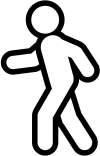 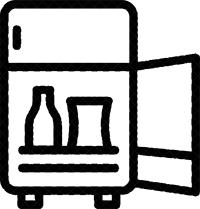 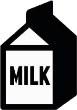 !
!
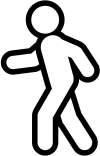 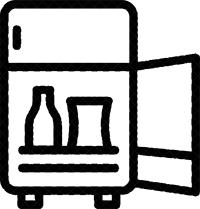 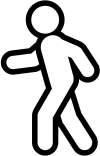 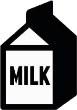 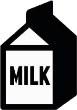 21
Data Race Example
Idea: leave a note!
Does this fix the problem?

A.	Yes, problem fixed
B.	No, could end up with no milk
C.	No, could still buy multiple milk
D.	We’re lost…
if (!note) {
  if (!milk) {
    leave note
    buy milk
    remove note
  }
}
22
Data Race Example
Idea: leave a note!
Does this fix the problem?
Vote at http://PollEv.com/justinh 

A.	Yes, problem fixed
B.	No, could end up with no milk
C.	No, could still buy multiple milk
D.	We’re lost…
if (!note) {
  if (!milk) {
    leave note
    buy milk
    remove note
  }
}
23
Synchronization
Synchronization is the act of preventing two (or more) concurrently running threads from interfering with each other when operating on shared data
Need some mechanism to coordinate the threads
“Let me go first, then you can go”
Many different coordination mechanisms have been invented (see CSE 451)

Goals of synchronization:
Liveness – ability to execute in a timely manner (informally, “something good happens!”)
Safety – avoid unintended interactions with shared data structures (informally, “nothing bad happens”)
24
[Speaker Notes: https://en.wikipedia.org/wiki/Liveness
https://en.wikipedia.org/wiki/Thread_safety]
Lock Synchronization
Use a “Lock” to grant access to a critical section so that only one thread can operate there at a time
Executed in an uninterruptible (i.e. atomic) manner

Lock Acquire
Wait until the lock is free,then take it

Lock Release
Release the lock
If other threads are waiting, wake exactly one up to pass lock to
loop/idleif locked
Pseudocode:
// non-critical code

lock.acquire();
// critical section
lock.release();

// non-critical code
25
Milk Example – What is the Critical Section?
What if we use a lock on the refrigerator?
Probably overkill – what if roommate wanted to get eggs?

For performance reasons, only put what is necessary in the critical section
Only lock the milk
But lock all steps that must rununinterrupted (i.e., must runas an atomic unit)
fridge.lock()
if (!milk) {
  buy milk
}
fridge.unlock()
milk_lock.lock()
if (!milk) {
  buy milk
}
milk_lock.unlock()
26
[Speaker Notes: https://en.wikipedia.org/wiki/Linearizability]
pthreads and Locks
Another term for a lock is a mutex (“mutual exclusion”)
pthreads (#include <pthread.h>) defines datatype pthread_mutex_t

pthread_mutex_init()

Initializes a mutex with specified attributes
pthread_mutex_lock()
Acquire the lock – blocks if already locked
pthread_mutex_unlock()
Releases the lock
int pthread_mutex_init(pthread_mutex_t* mutex,
                const pthread_mutexattr_t* attr);
int pthread_mutex_lock(pthread_mutex_t* mutex);
int pthread_mutex_unlock(pthread_mutex_t* mutex);
27
[Speaker Notes: https://en.wikipedia.org/wiki/Lock_(computer_science)]
C++11 Threads
C++11 added threads and concurrency to its libraries
<thread> – thread objects
<mutex> – locks to handle critical sections
<condition_variable> – used to block objects until notified to resume
<atomic> – indivisible, atomic operations
<future> – asynchronous access to data
These might be built on top of <pthread.h>, but also might not be
Definitely use in C++11 code if local conventions allow, but pthreads will be around for a long, long time
Use pthreads in current exercise
28